Nota!! La presentación contiene hipervínculos que guiaran a la información. 

Darle click en ese símbolo que esta ubicado en la parte inferior derecha. 
Una vez que este la presentación grande se debe de dar click en los recuadros que contenga una 
estrellita y los va dirigir a la 
Información, dando a la siguiente presentación te establecerá nuevamente al esquema.

GRACIAS!
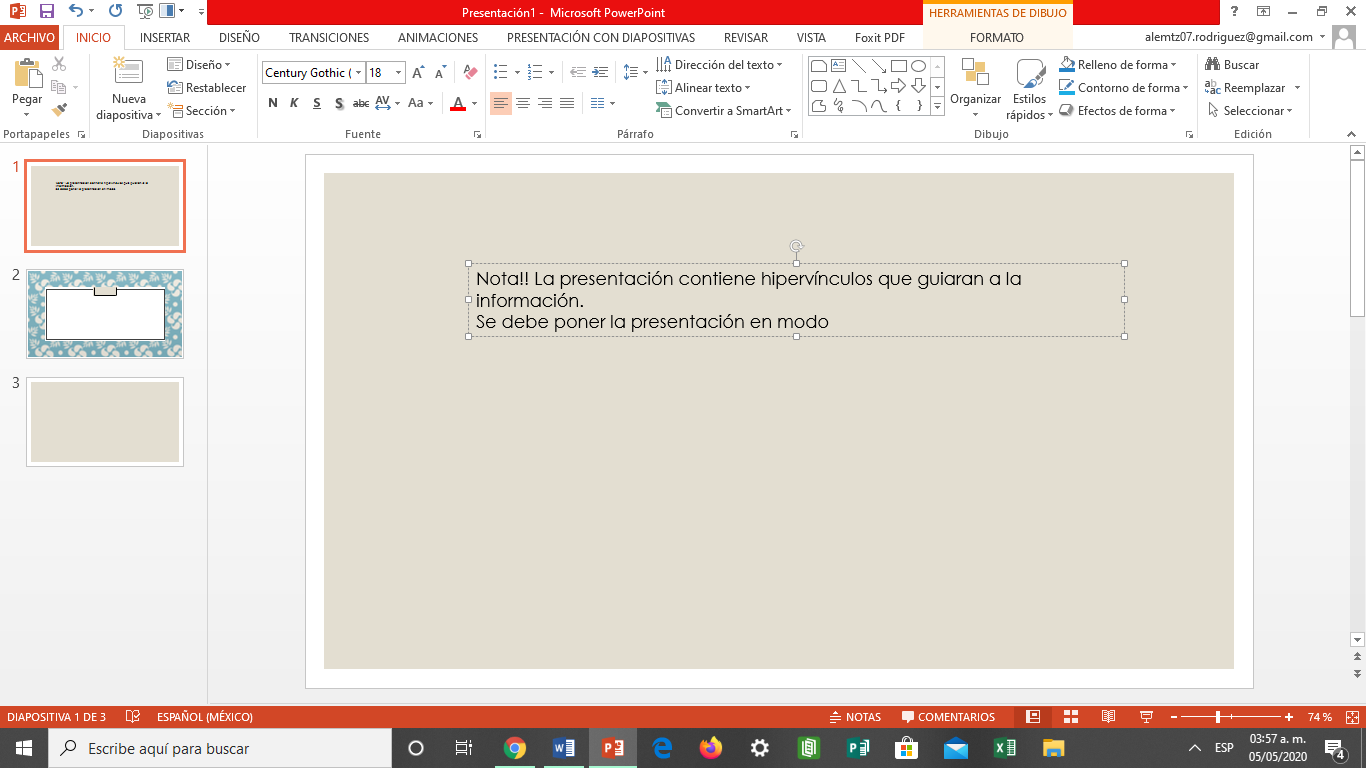 Prácticas de enseñanza que favorecen la construcción de usuarios plenos del lenguaje...
Diana Martinez Rodriguez
Practicas de enseñanza del leguaje
Orientaciones didácticas
3
Enfoque pedagógico
1
Situaciones de la escuela que permitan que los niños: 
Hablen
Respondan
Exploren
Comenten
Escriban
comuniquen
Articulación
(vinculación)
4
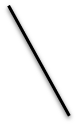 Papel de la educadora
Oriente
Favorezca respeto
Usaría de textos
Escriba y lea textos
Organización de contenidos
2
Se enfoca a que los niños gradualmente logren expresar ideas acerca de sus sentimientos por  medio de la interacción con el docente o compañeros del grupo.

Implica que los niños logren estructurar enunciados mas largos y mejor articulados. 

La tarea de la escuela es crear oportunidades para hablar, aprender a utilizar nuevas palabras.

Se pretende la aproximación a la lectura pero de ninguna manera se espera que salgan leyendo o escribiendo.
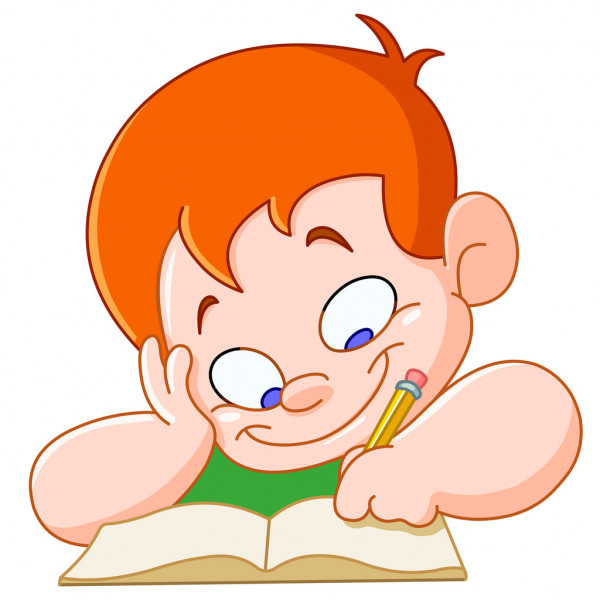 Practicas de enseñanza del leguaje
Orientaciones didácticas
3
Enfoque pedagógico
1
Situaciones de la escuela que permitan que los niños: 
Hablen
Respondan
Exploren
Comenten
Escriban
comuniquen
Articulación
(vinculación)
4
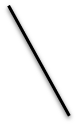 Papel de la educadora
Oriente
Favorezca respeto
Usaría de textos
Escriba y lea textos
Organización de contenidos
2
Se presentan en cuatro organizadores curriculares:

Oralidad: Es necesario promover el aprendizaje de los niños desde sus primeras experiencias educativas para que desarrollen actitudes de respeto hacia esa diversidad.
Estudio: Se promueve el empleo de acervos, la búsqueda el análisis y el registro de información, el uso del lenguaje para aprender.
Literatura: Producción, interpretación e intercambio de textos.
Participación social: Producción, interpretación e intercambio de cuentos, fabulas, poemas etc.
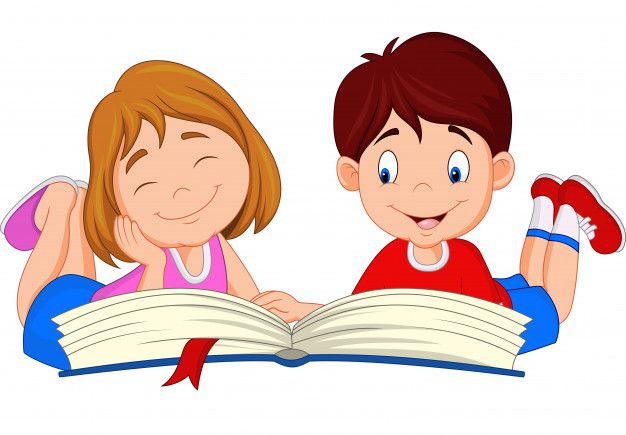 Practicas de enseñanza del leguaje
Orientaciones didácticas
3
Enfoque pedagógico
1
Situaciones de la escuela que permitan que los niños: 
Hablen
Respondan
Exploren
Comenten
Escriban
comuniquen
Articulación
(vinculación)
4
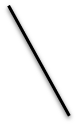 Papel de la educadora
Oriente
Favorezca respeto
Usaría de textos
Escriba y lea textos
Organización de contenidos
2
Las cuales son oralidad, comprensión de textos, producción de textos y consideraciones en relación con el aprendizaje del sistema de escritura; buscan que la enseñanza de los niños sea principalmente por la experiencia propia en situaciones de la vida cotidiana para desarrollar habilidades en los niños como dialogar, narrar, describir, recibir, jugar, participar, opinar, producir, revisar, interpretar, tomar decisiones e inducir la lectura y escritura al igual que inculcarla.
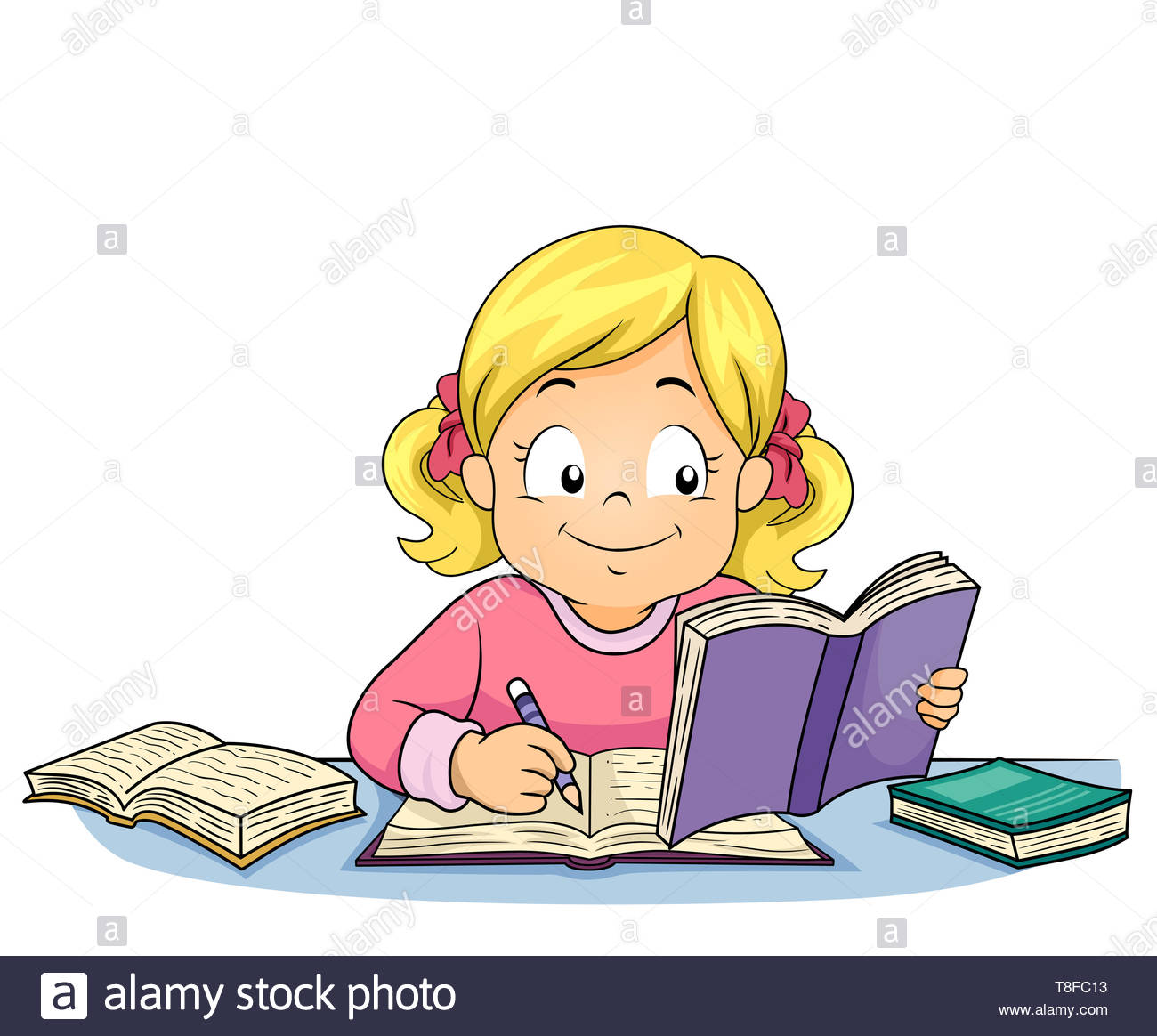 Practicas de enseñanza del leguaje
Orientaciones didácticas
3
Enfoque pedagógico
1
Situaciones de la escuela que permitan que los niños: 
Hablen
Respondan
Exploren
Comenten
Escriban
comuniquen
Articulación
(vinculación)
4
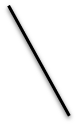 Papel de la educadora
Oriente
Favorezca respeto
Usaría de textos
Escriba y lea textos
Organización de contenidos
2
Se vinculan de cierta manera para ayudar a la educadora a no afectar o fragmentar la enseñanza del lenguaje de los niños.

Se manejan de una manera en la que poco a poco se va involucrando al preescolar a situaciones diversas donde se propicien situaciones de la vida diaria haciendo este acercamiento con apoyo de lecturas de cuentos, revistas, periódicos o poemas.

La educadora aquí entra en un lugar muy importante ya que no solo es para desarrollar las cosas del desempeño de  los niños en el lenguaje, sino como  modelo para ellos en diversas circunstancias , hablando de la oralidad se trata de que los niños se puedan manifestar de manera mas clara y adecuadamente, y para esto se debe poner el ejemplo, si ponemos en juego la escucha es súper  importante que maestra preste la debida atención a los niños y a lo que ellos dicen , reflejar confianza para ellos y respeto. 

La escuela en si tiene un gran trabajo y lo principal el tener las 
oportunidades necesarias para generar el habla de nuevas palabras, 
construir ideas más claras y profundas con lo que necesita 
y tener la amplitud de escuchar.
Para ello es importante tanto el rol de los alumnos y el de la educadora 
como el de la organización y el desarrollo de los contenidos.
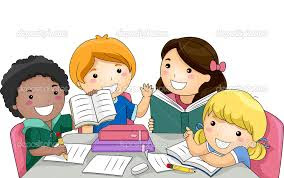